Talking to Teen Readers
Dr. Jessica E. Moyer
University of Illinois
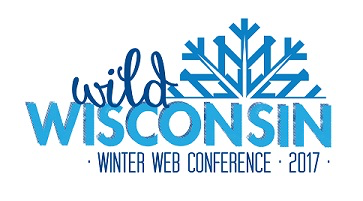 Laws of Leisure Reading
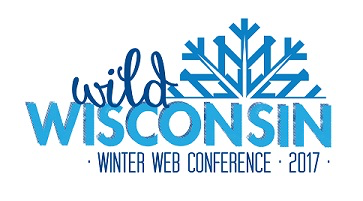 “Never apologize for your reading tastes”  -  Rosenberg’s First Law of Reading

“Every reader his [or her] book. Every book its reader” -  S. R. Ranganathan’s 2nd and 3rd Laws of Library Science

The Rule of 50: If you’re under 50 years old, read the first 50 pages [of a new book].  If you’re over 50, subtract your age from 100, the result is the number of pages you should read before deciding whether or not to continue”  Exception: Finish it, if the book is for a bookclub or a school assignment.  -  Nancy Pearl’s Rule for Reading

“ No two people ever read the same book.”  Diana Herald, RAO Blog, 5/9/2008
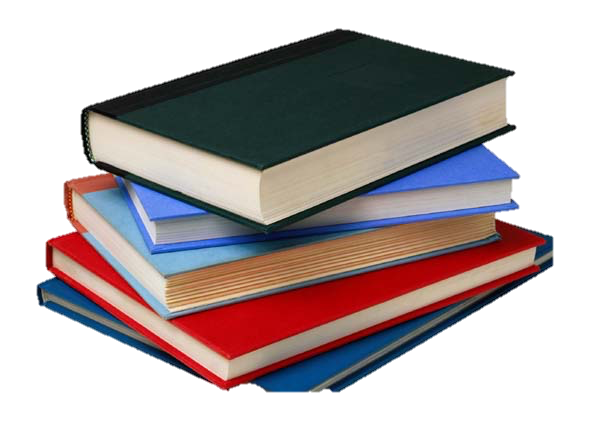 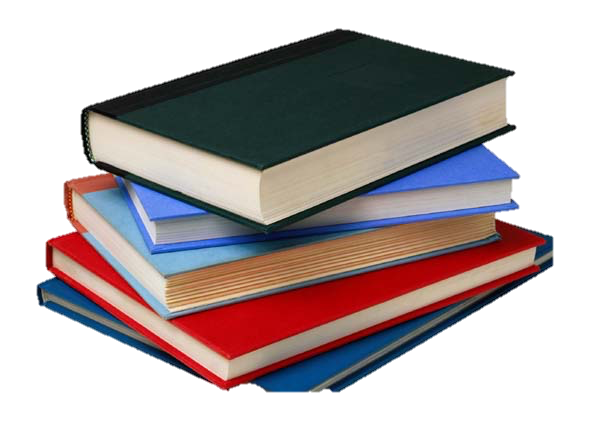 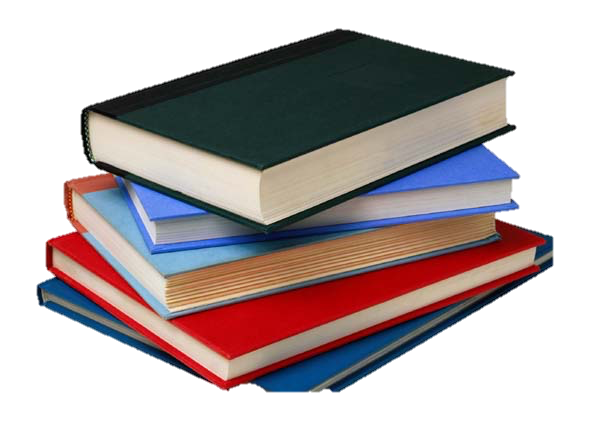 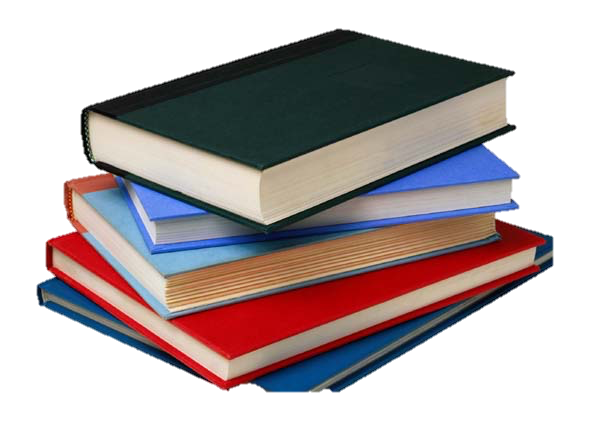 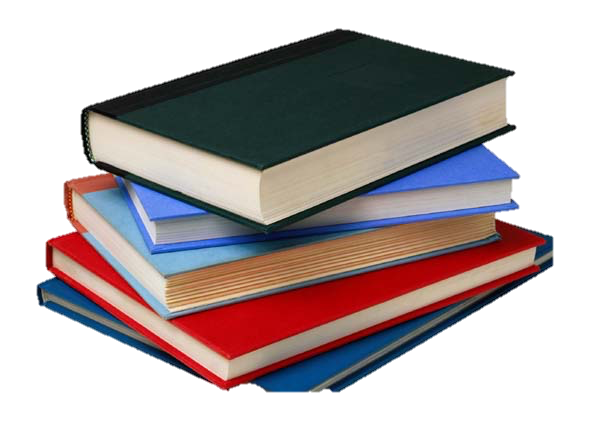 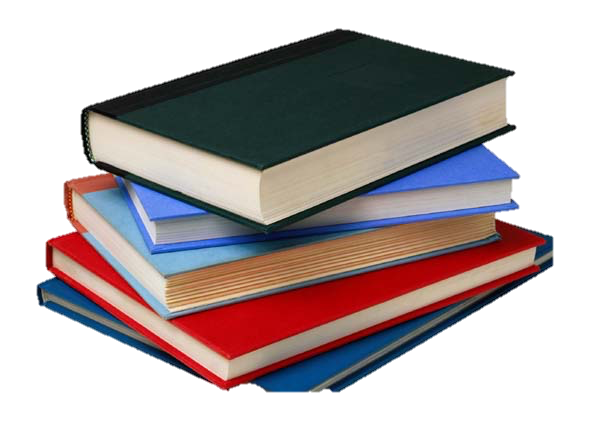 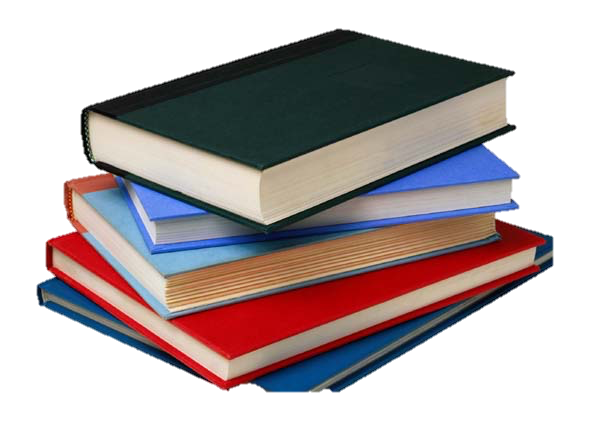 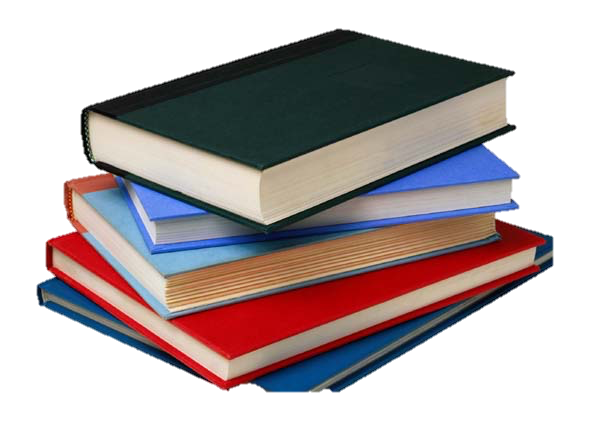 [Speaker Notes: These 4 concepts or laws are my favorites ways of conceptualizing readers advisory and also setting the tone for any presentation or course that I teach.  

Rosenberg, the author of the first edition of Genreflecting, best typifies a key concept in RA, that no kind of reading should ever be put down or thought of as not as good as some other type of reading.  I found that an important way to get started with an RA mindset is to think of the kind of reading that you really enjoy that others might put down.  For me it is my unabashed love of space operas that have cats and steamy vampire romance.  

Ranganathan’s laws are just as important now as they were when originally written and apply well to RA.  It’s important not to forget that however much you may detest a book (or other kind of reading) there is someone else out there who loves.  And for the book that you love, there is someone who hates it with equal passion.   

Nancy Pearl’s rule of 50 is not only one that all advisors should try, it is also one that we should promote to readers.  Teens do often do this, but we should make sure they know its ok to stop reading something they don’t like.  This is also a good excuse to stretching and trying new books - if you don’t like, you can stop and move on to something else.  

Lastly, Herald’s statement is key to remember when talking with readers.  The way you read and loved a book is not always the same as other readers.  Even your own reading experiences can changes over time with mood, prior experiences, and previous information about the book or author.]
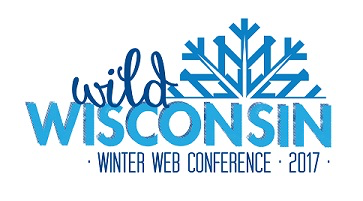 Do Teens Actually Read?
YES!!  Children and teens consistently choose leisure reading as an out of school activity
Teens would like to read more if they had easy access to books they would like
Children and teens read the most over school breaks, especially summer vacation
Children and teens are motivated to read books that are about topics in which they are interested
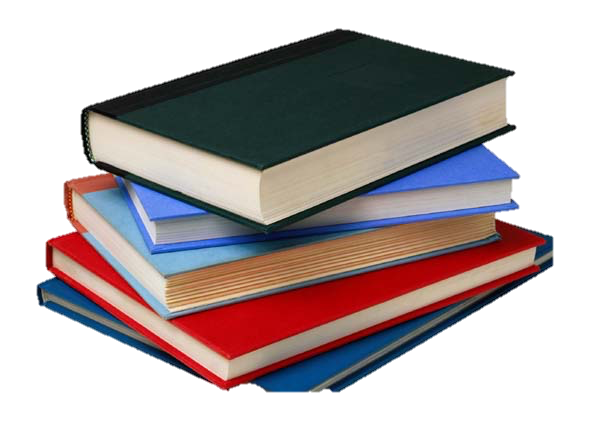 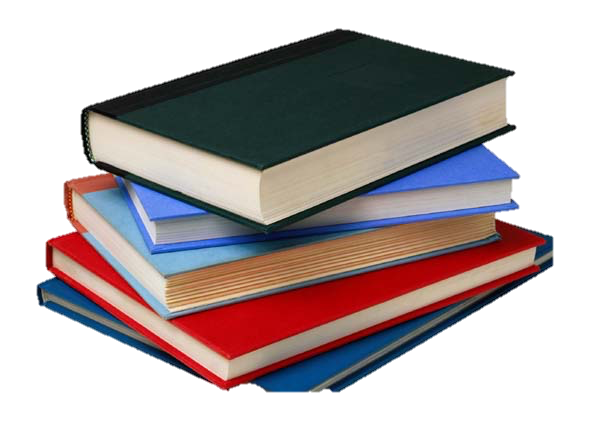 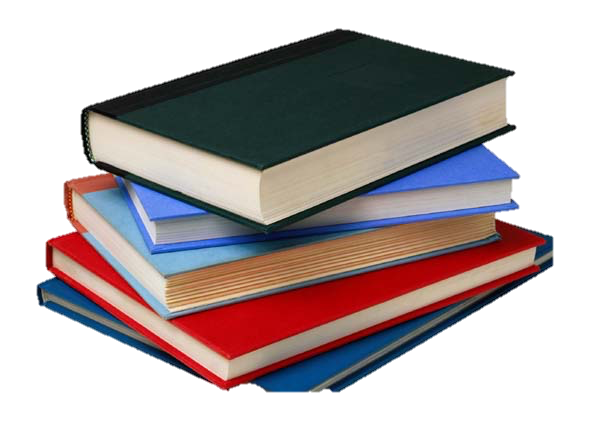 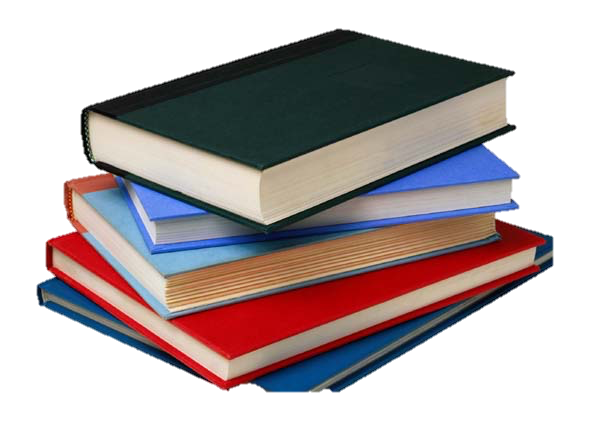 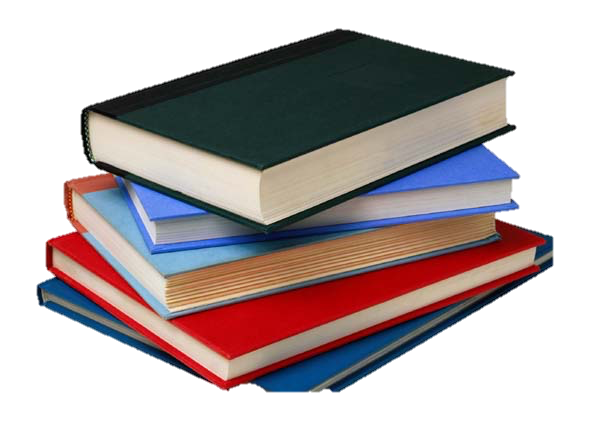 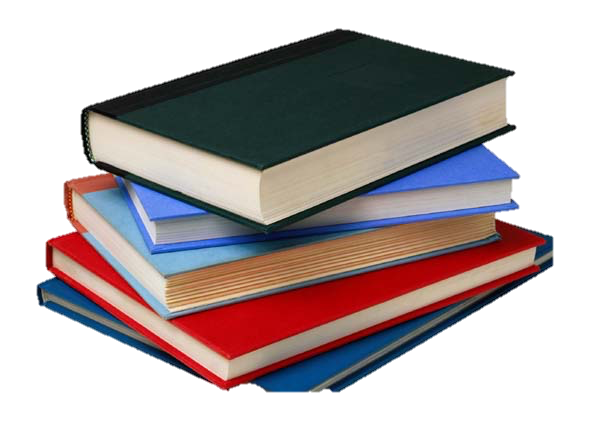 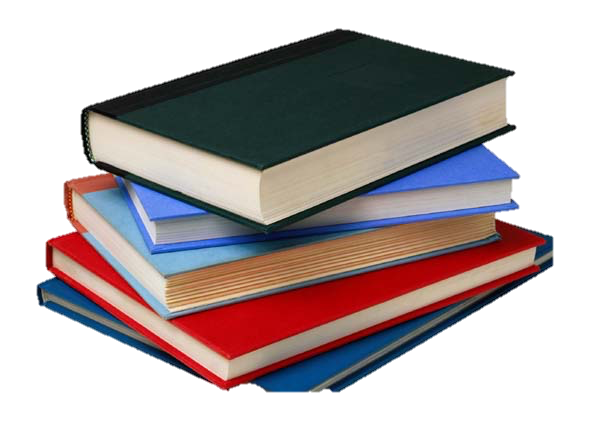 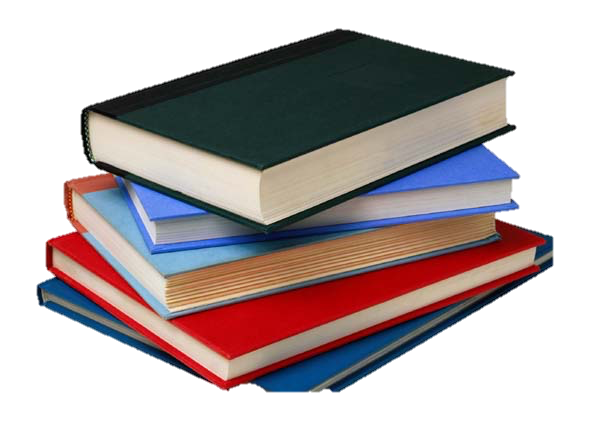 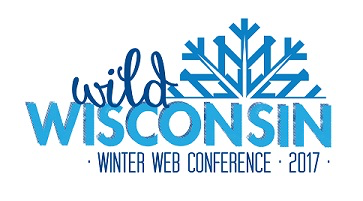 When Do Teens Read?
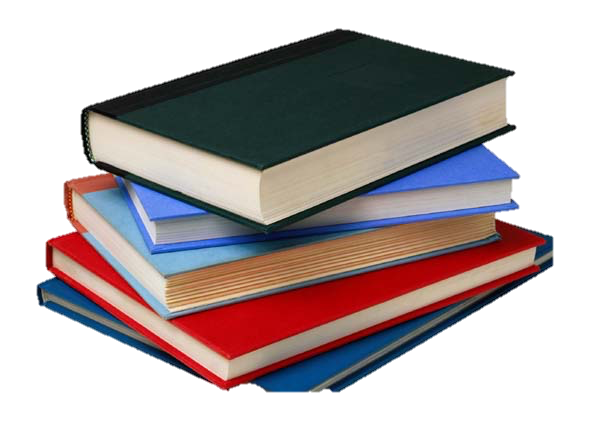 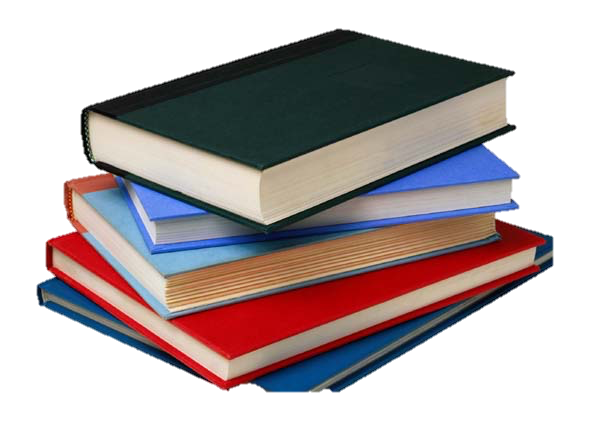 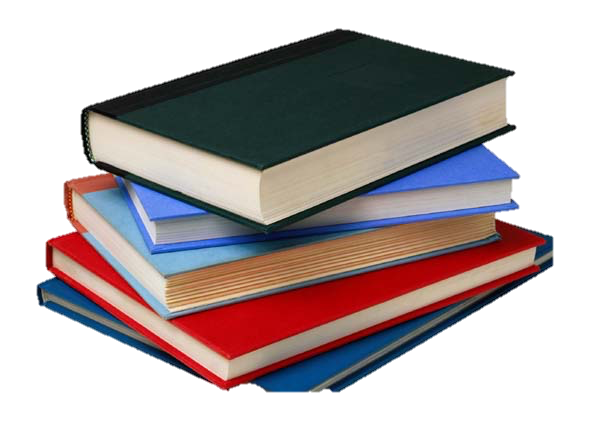 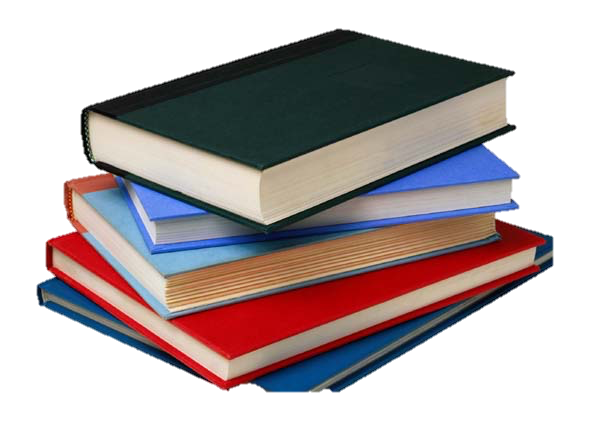 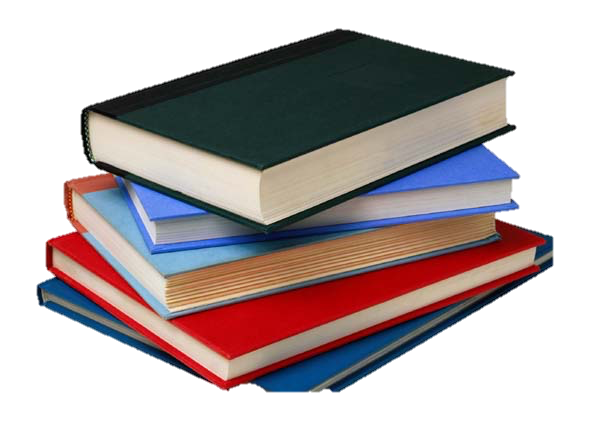 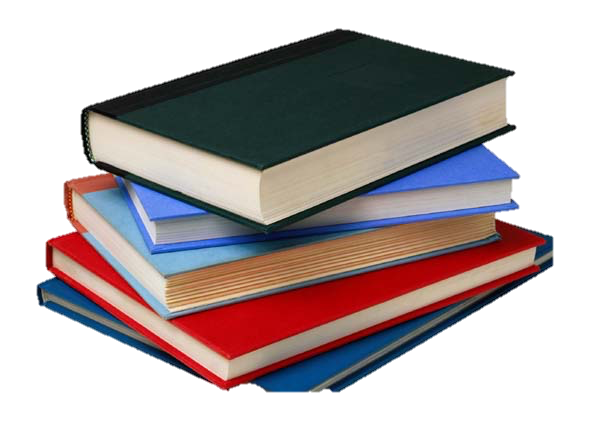 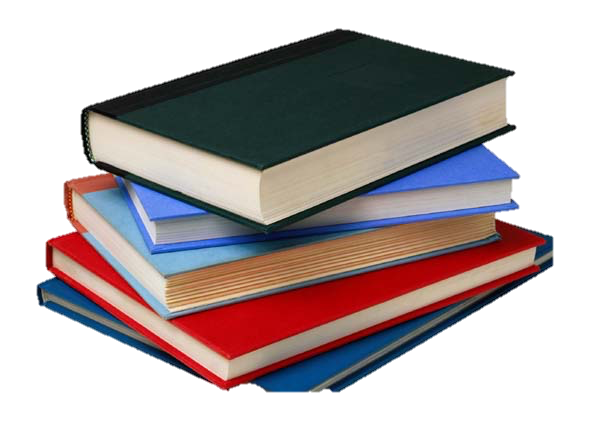 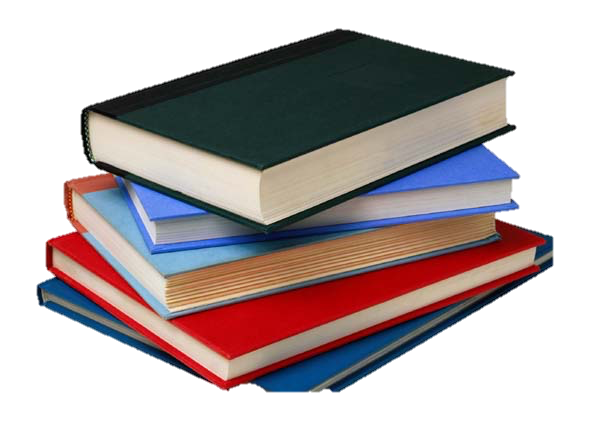 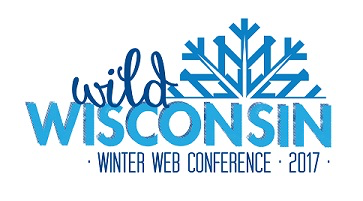 Research Highlights
Reading is good for teens: for developing social skills and empathy – (Bookworms vs. nerds, Mar et al 2005)
Surveys of teens in Europe, Canada, Australia and US report: teens do choose to read books, newspapers, magazines, more than 20% read at least 3 hrs a week and YA books sell and circ
Girls tend to prefer narrative fiction books or graphic novels.  Adult fiction is also popular.  
Boys are more likely to pick comic books, graphic novels (F or NF), gaming manuals, magazines, newspapers or any type of NF  
Boys are less likely to consider these real “reading” and more likely to describe themselves as “nonreaders” to adults
Audiobooks are increasingly popular with teen readers
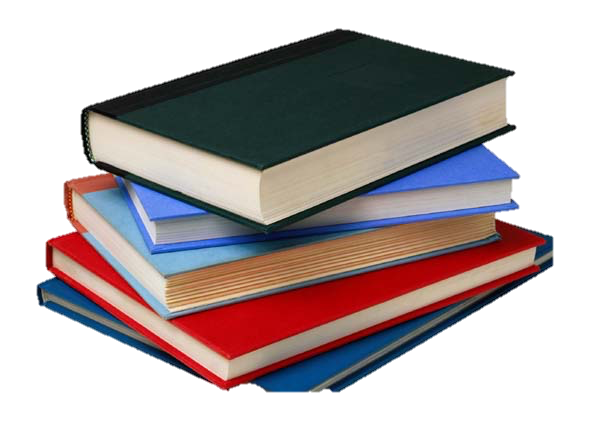 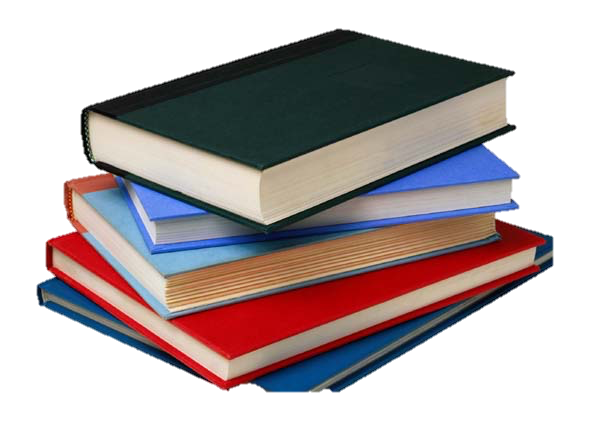 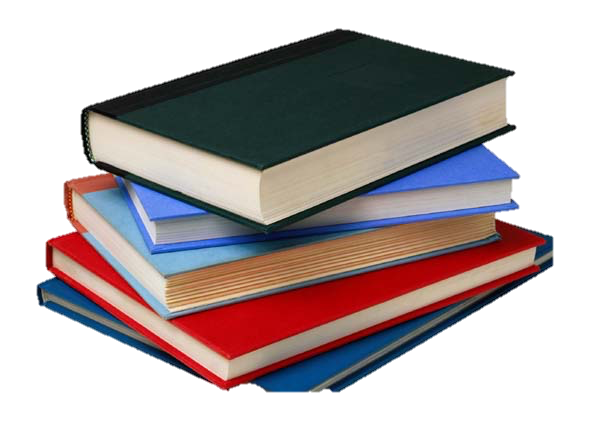 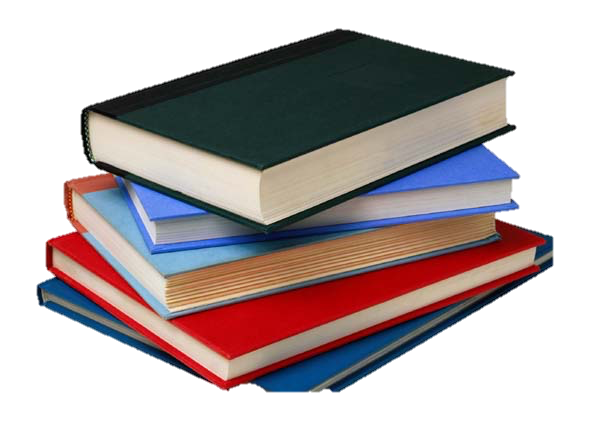 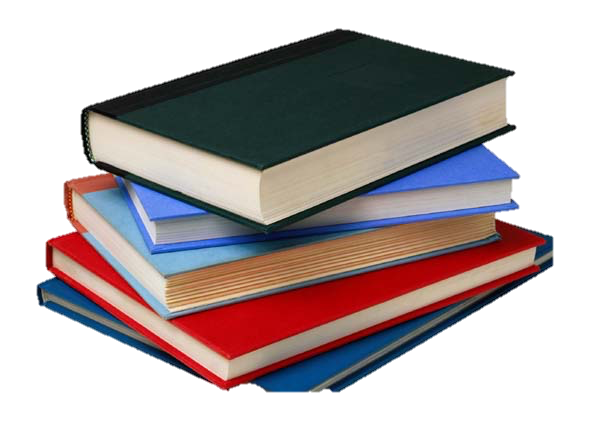 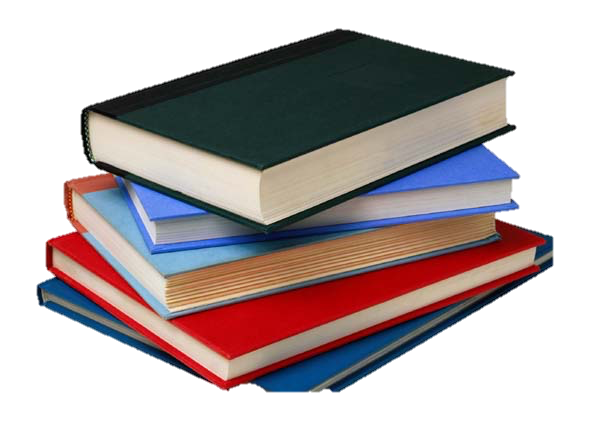 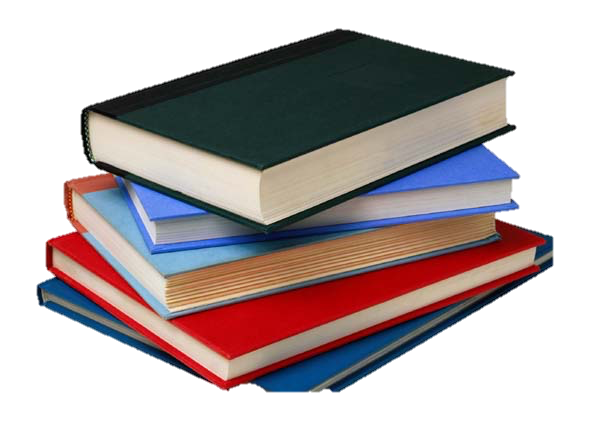 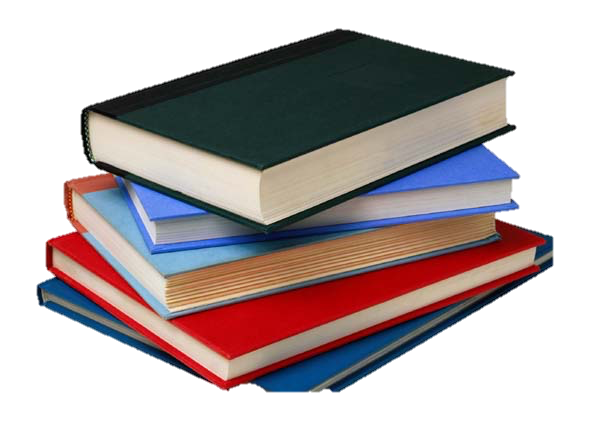 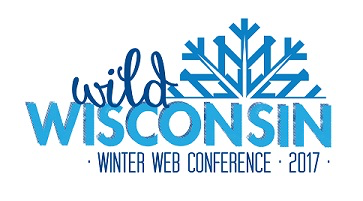 Guidelines for Young Adult RA: DON’T
EVER make any kind of judging statement when talking to teen readers
Suggest really old materials (as in I loved that when I was a teen) (exception for still publishing authors)
Push your favorite books
Encourage teens to read “quality” books or “move them up” to better books
Tell teens only books (or fiction) count as really reading
 Read only YA books
Forget the Rules of Leisure Reading
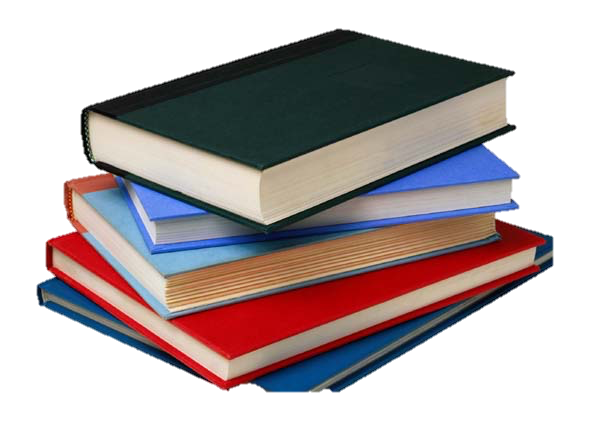 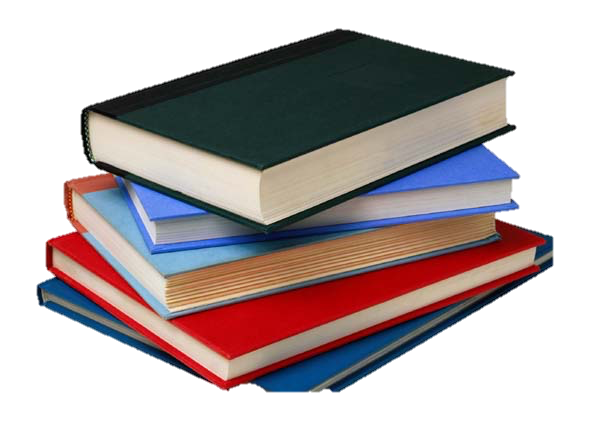 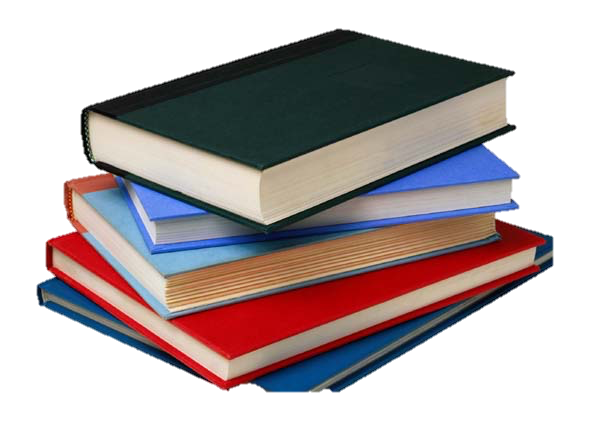 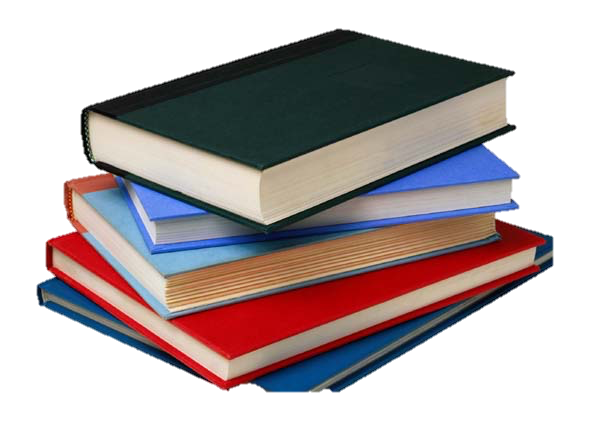 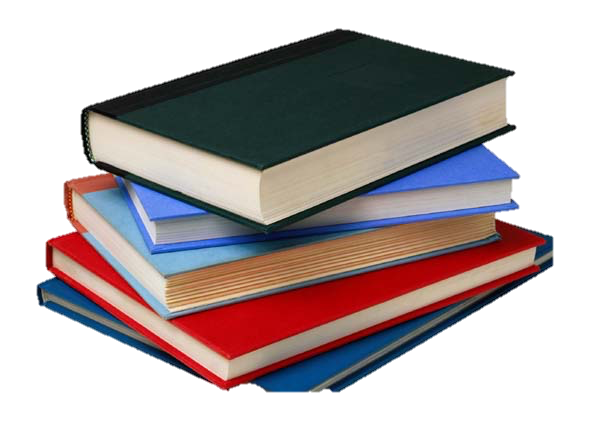 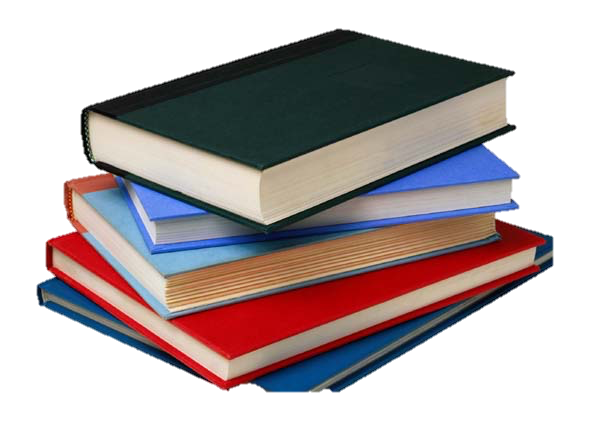 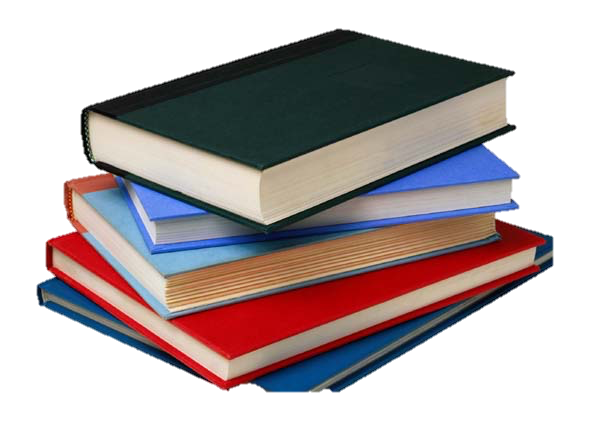 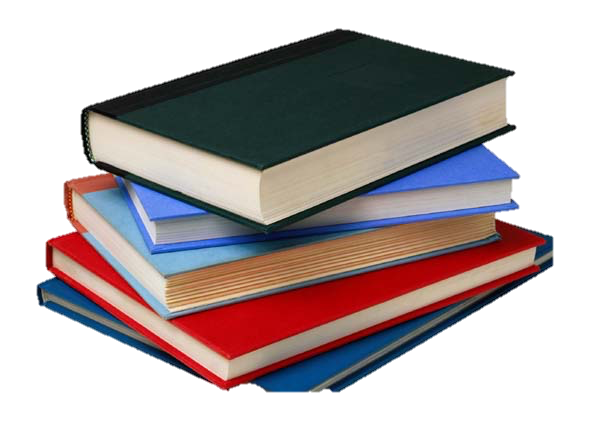 Guidelines for Young Adult RA: DO
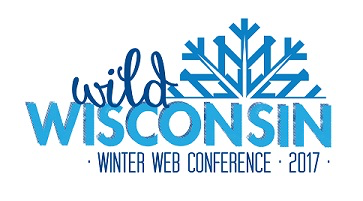 • Stock popular materials & replace them when they wear out or walk out
•  Have nonfiction, graphic novels, magazines and audiobooks in your YA collection
•  Read nonfiction, graphic novels, manga, magazines and adult fiction, and listen to audiobooks of all types, even if it is only in “10 Minutes”
•  Keep a journal to remember what you “read”
•  Suggest nonfiction, graphic novels, manga, audiobooks, and adult fiction
•  Be specific, not abstract when describing your suggestions
•  Admit your likes and dislikes when asked – be honest with your teens!
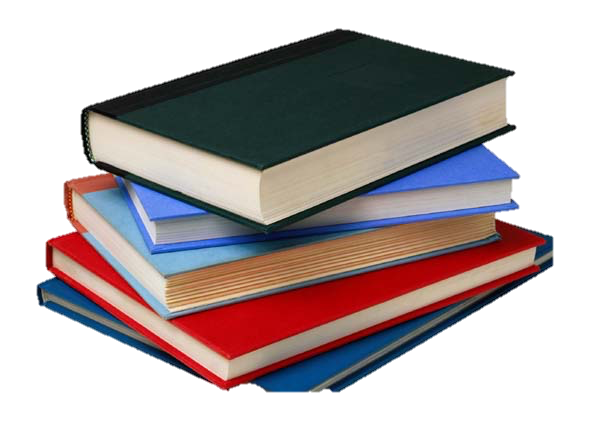 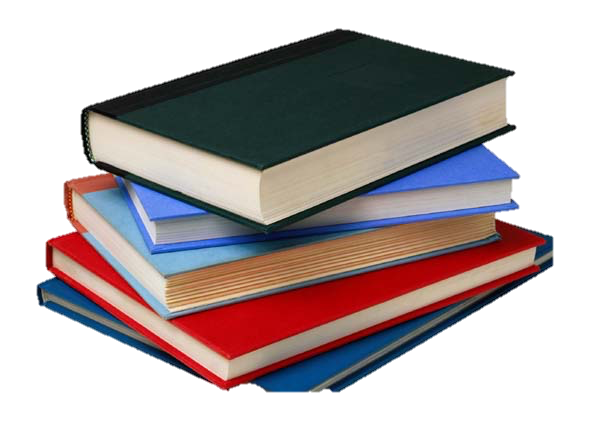 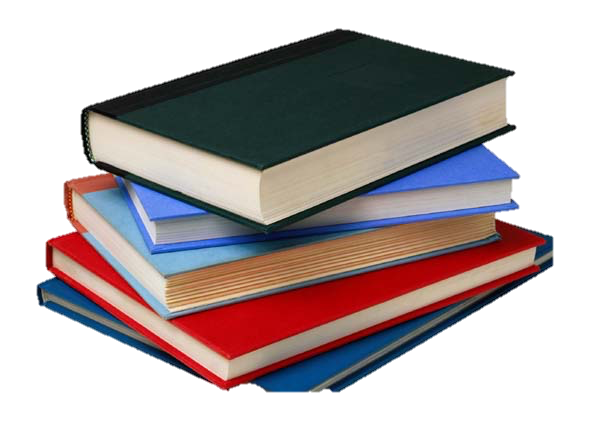 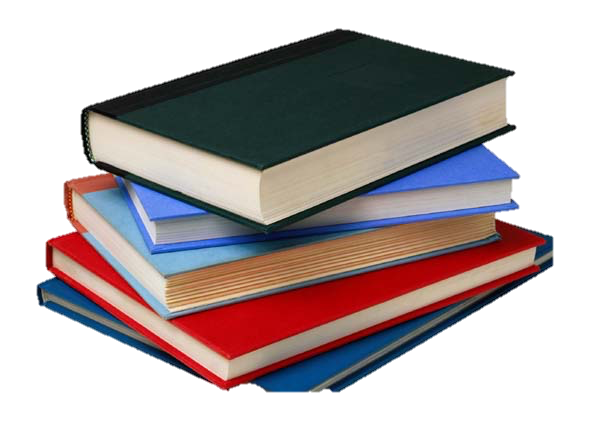 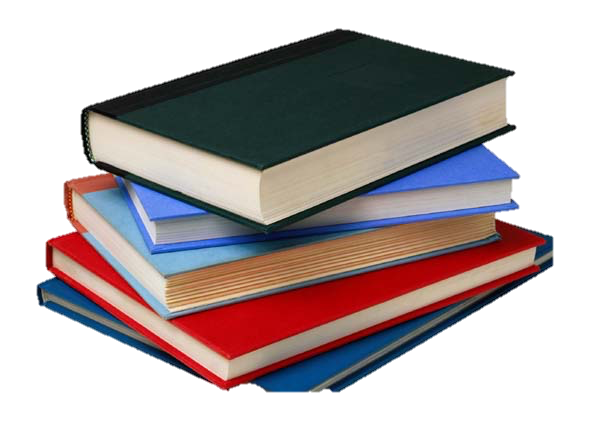 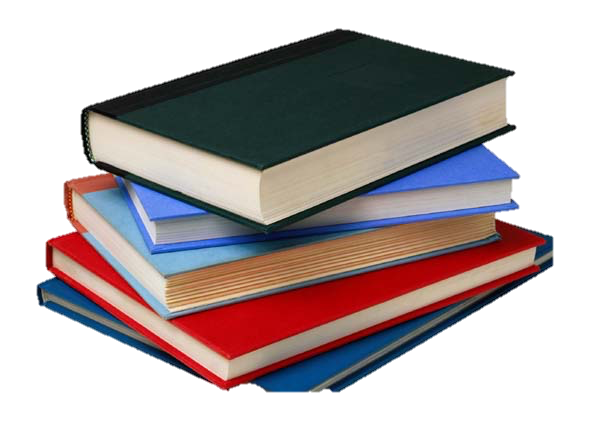 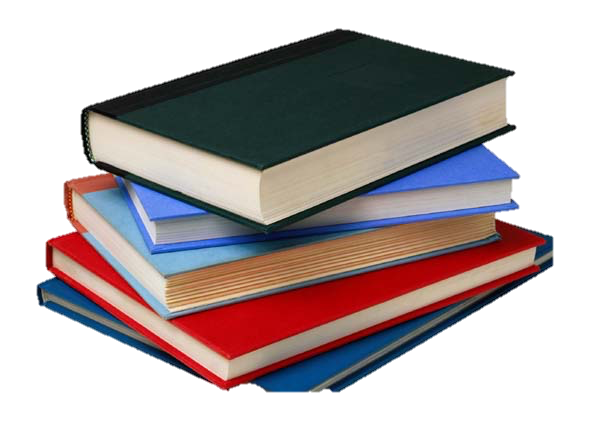 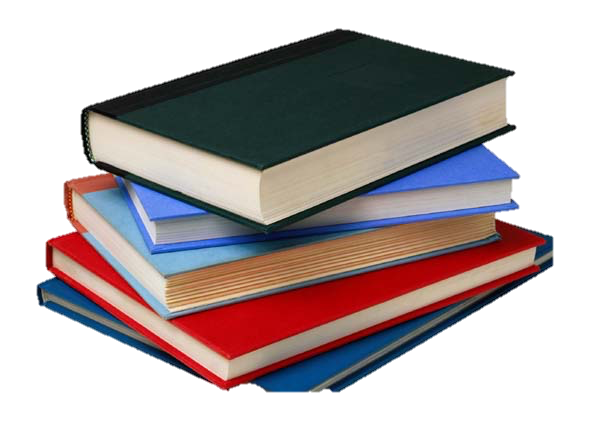 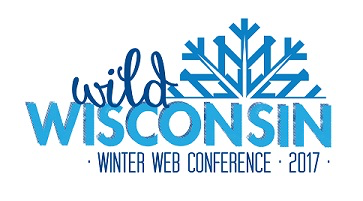 Examples of RA Interactions
Teen reading Shakespeare graphic novel

“We have the real book, here it is” (puts in hand)
OR
“Did you know we have a GN collection with other classic stories?  Here are some of the others I’ve heard are good (lays GNs on table)”    
“Did you know there are several different versions of that play in the library?”
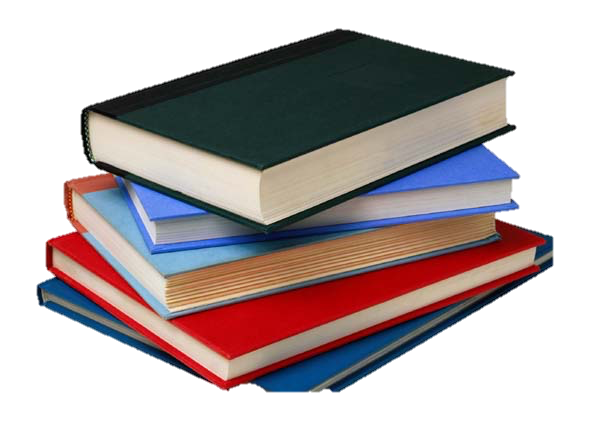 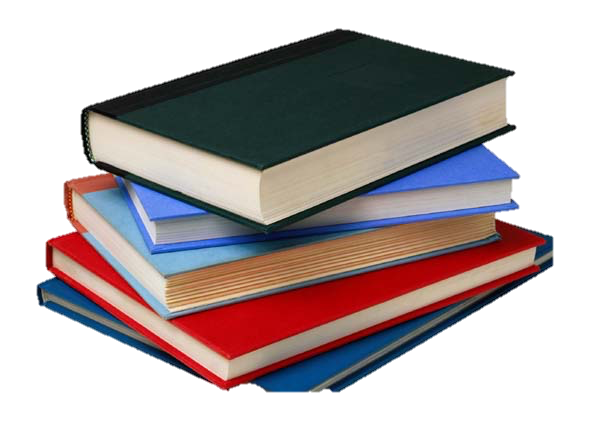 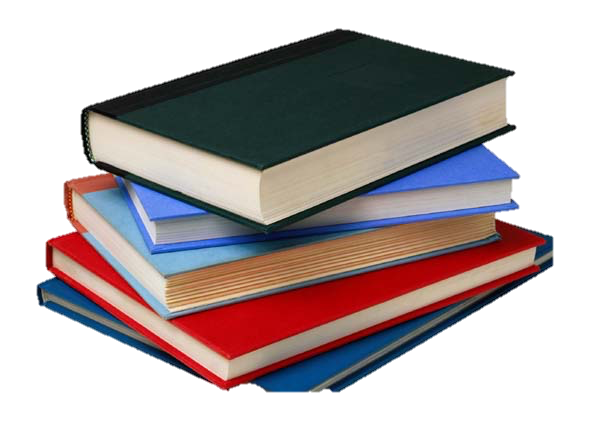 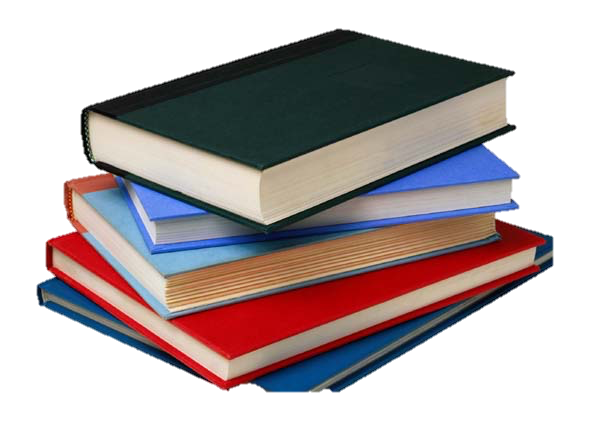 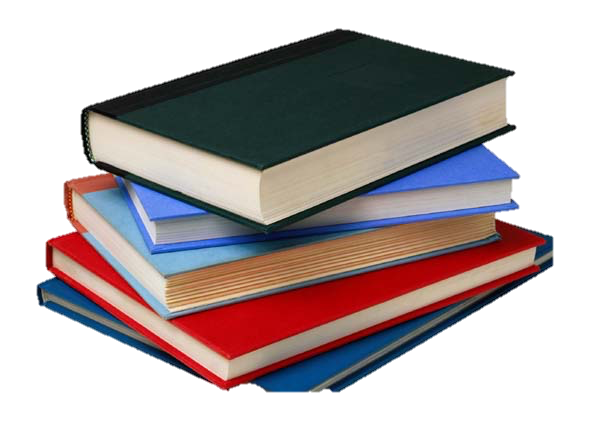 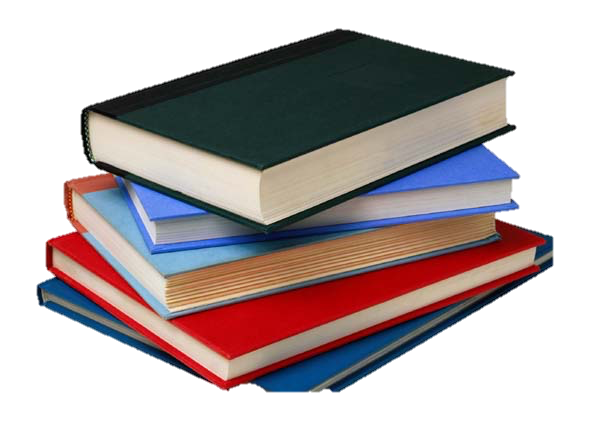 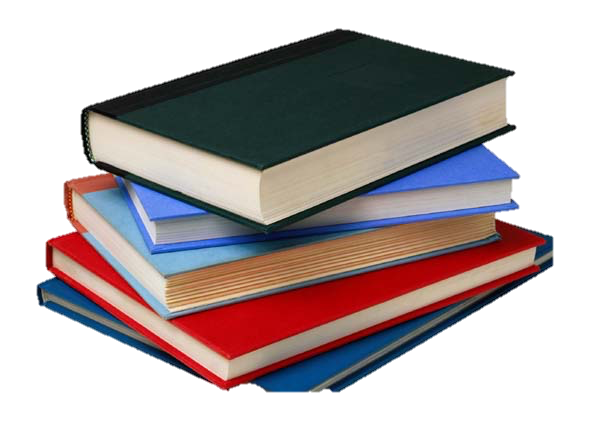 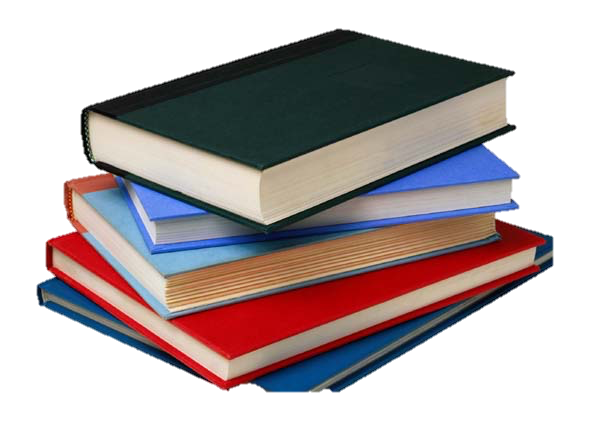 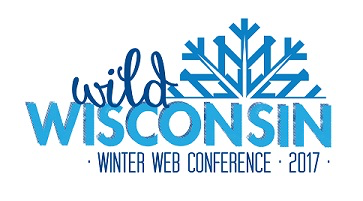 Examples of RA Interactions
Young looking teen in adult fiction area
“These books are too mature for you, let me take you to the childrens (or YA) area” 
“ Are you sure you want to reading such adult books?”  
“Would your parents think it was OK?”
OR
“There are lots of books to choose from here, are there some authors you like in this area? Would you like some ideas on which ones you might enjoy the most?”
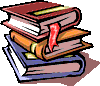 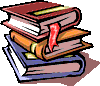 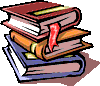 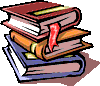 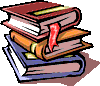 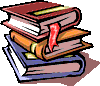 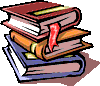 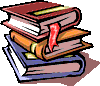 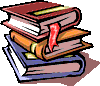 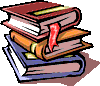 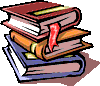 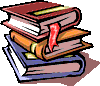 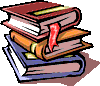 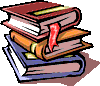 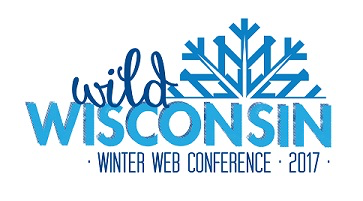 Examples of RA Interactions
I recently read Outsiders in school and I liked it, do you have anything else like that?

“I LOVED Outsiders when I was a teen!!  It was my favorite book!!  You must read Annie on my Mind, that was my other favorite book in high school”
OR
“I’ve read that, it was pretty good, wasn’t it?  What was it about Outsiders that made it so great for you?”
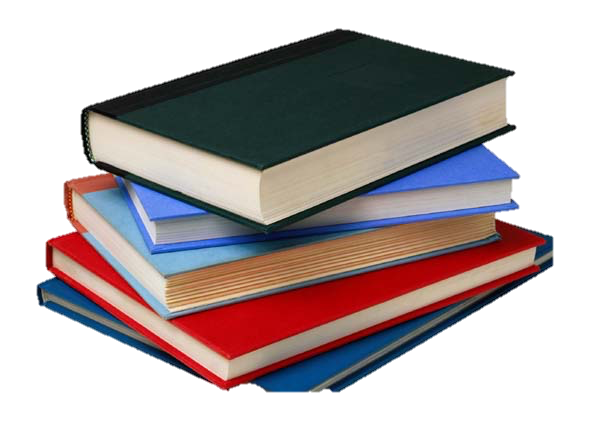 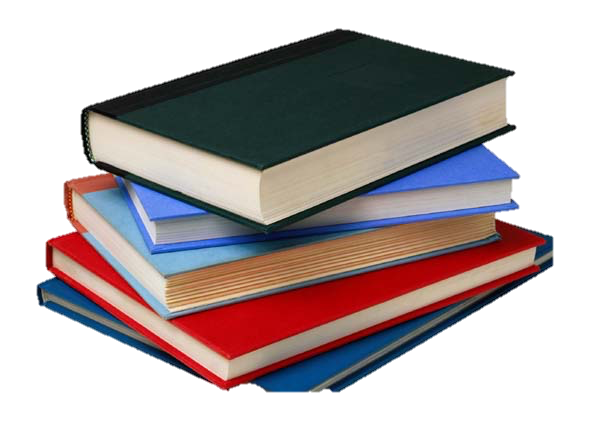 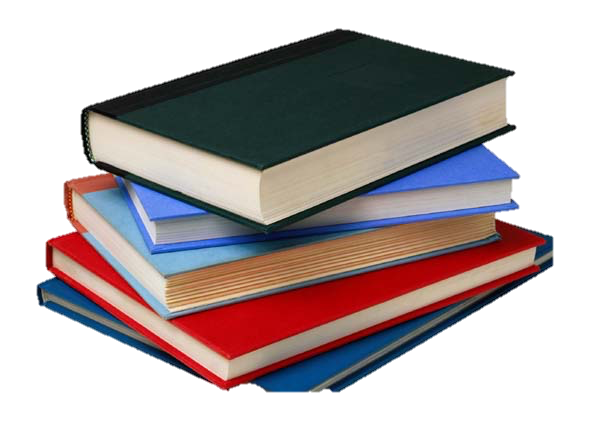 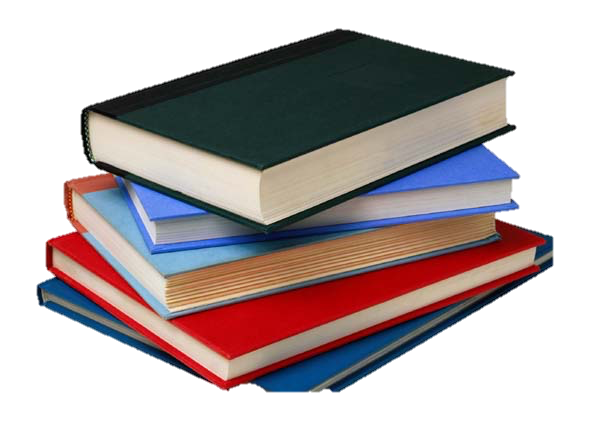 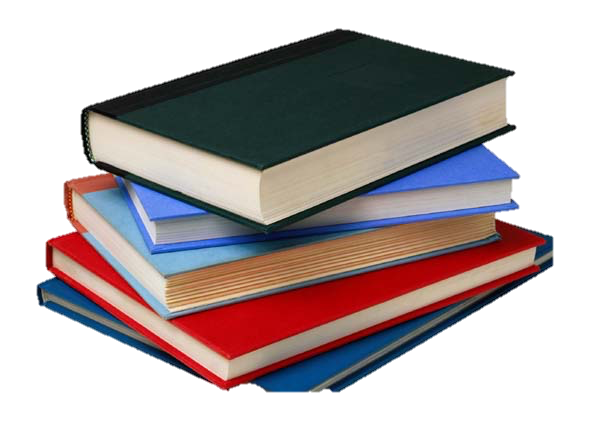 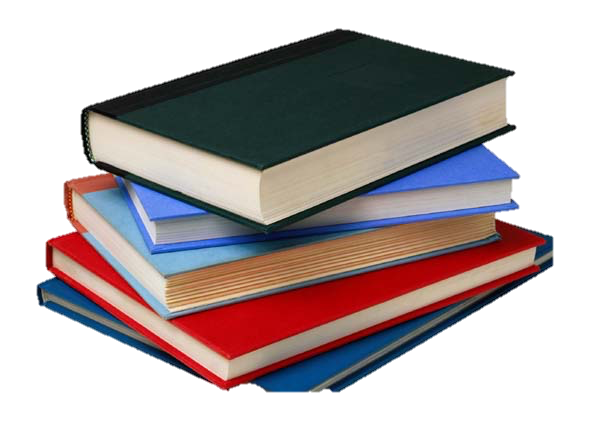 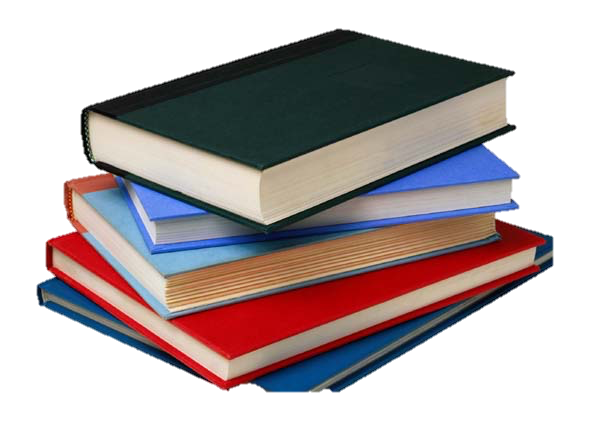 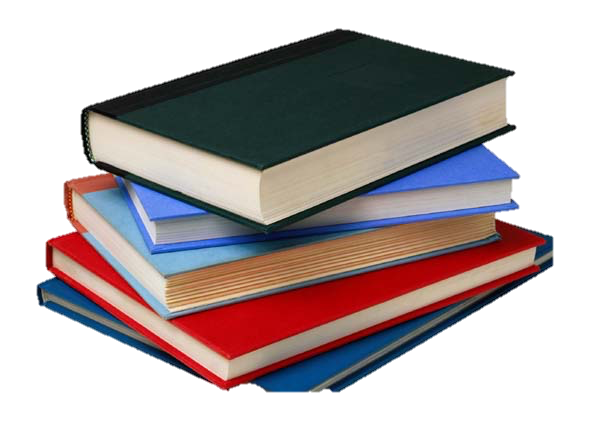 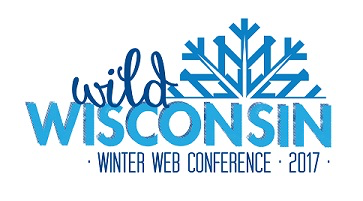 Crossover Advisory:Adult Books for Teen Readers
Teens read and enjoy titles published for adult readers
Many (but not all) adult titles will appeal to teen readers
Library Journal has an Adult Books for Teens section, http://www.slj.com/category/reviews/adult-books-4-teens/#_) 
Check for Booklist for YA notes at the end of reviews
Make connections with their current interests
Encourage exploration
Coming Soon from Libraries Unlimited/ABC-Clio:       Crossover Readers’ Advisory by Jessica E. Moyer
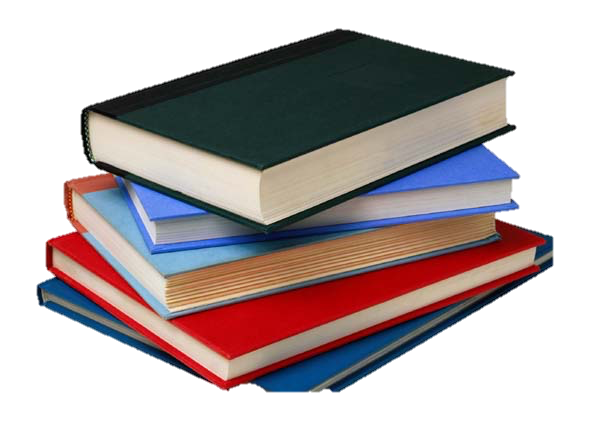 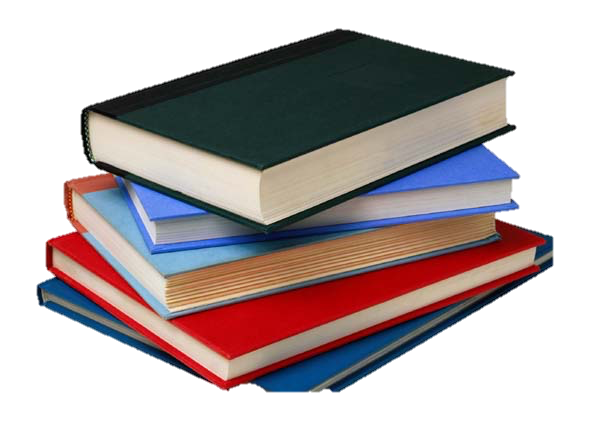 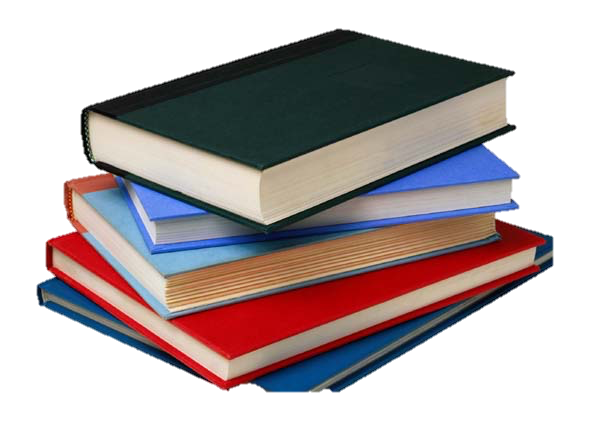 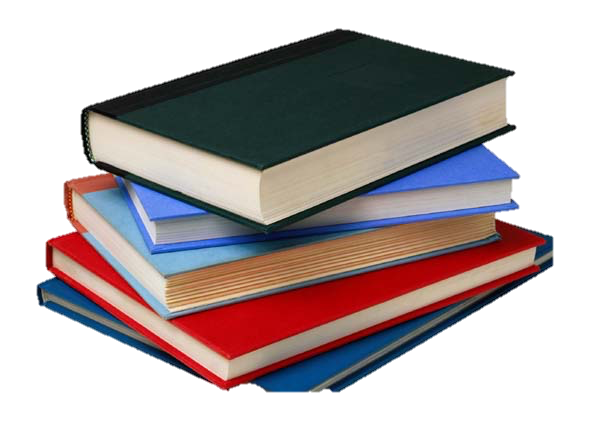 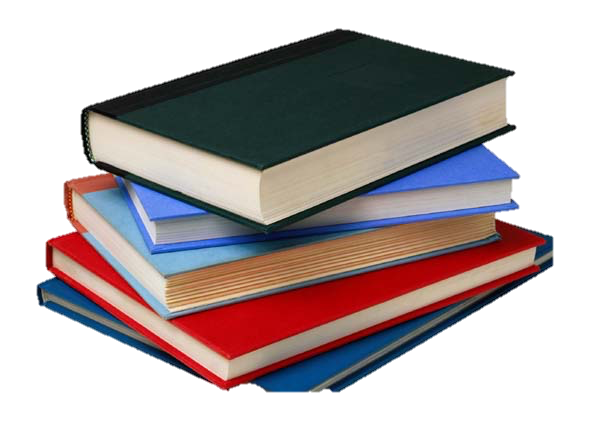 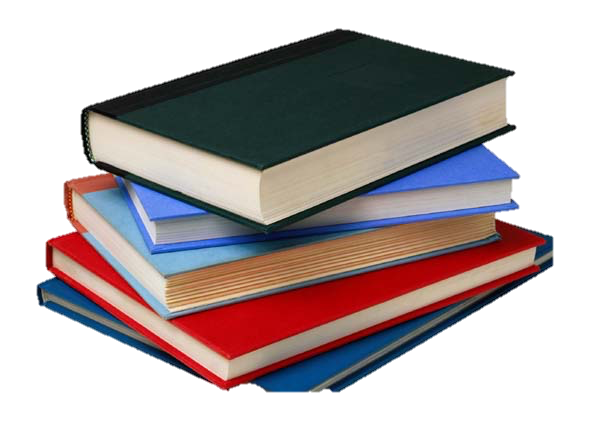 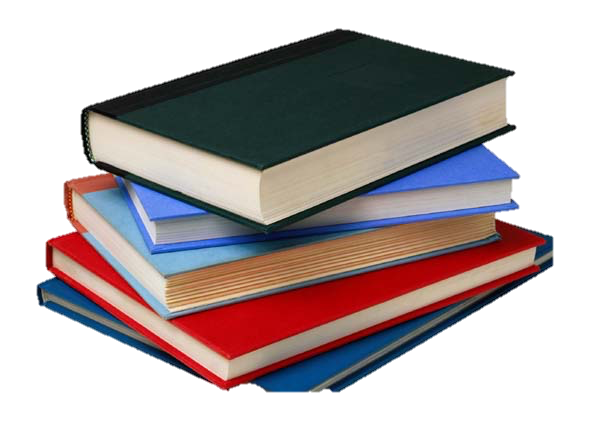 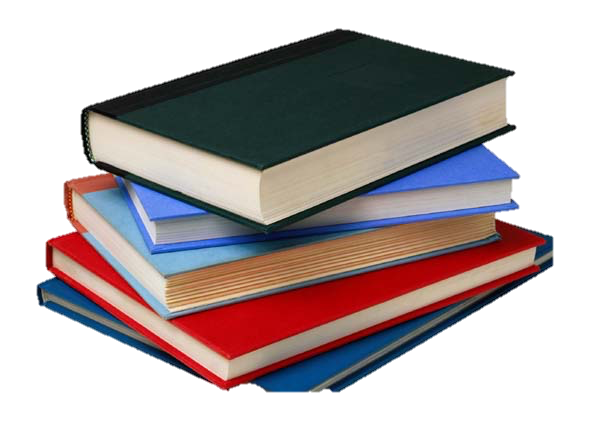 Science Fiction
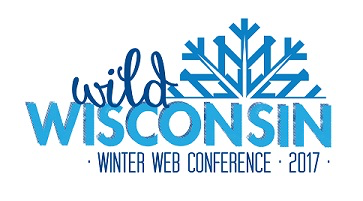 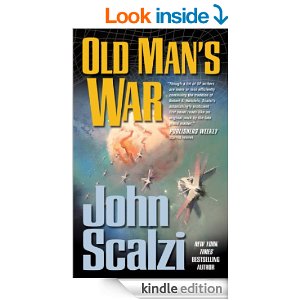 If they like Dr. Who, Star Wars, or Firefly
Scalzi, John.  Old Man’s War 
Lee, Sharon and Steve Miller.  Fledgling, Liaden 
Johnson, Jean.  A Soldier’s Duty,  Theirs Not to Reason Why 
SF based Steampunk (i.e. Leviathan by Scott Westerfelt)
Ballantine, Pip and Tee Morris.  Phoenix Rising, Ministry of Peculiar Occurrences
Brooks, Meljean. Kraken King, Iron Seas
Mann, George.  Affinity Bridge, Newbury and Hobbes
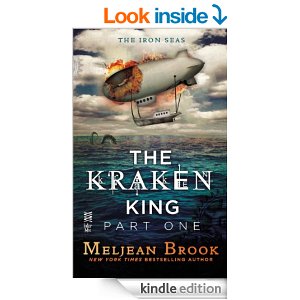 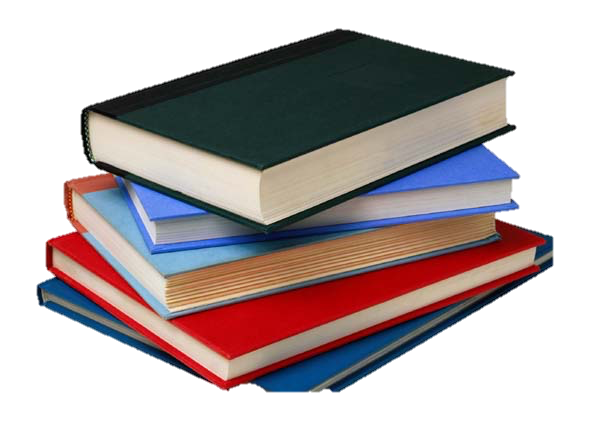 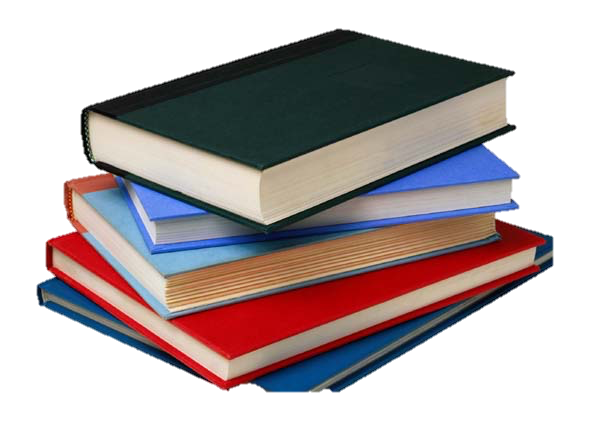 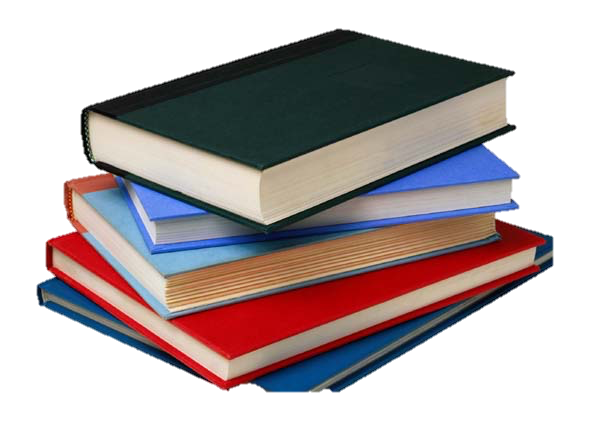 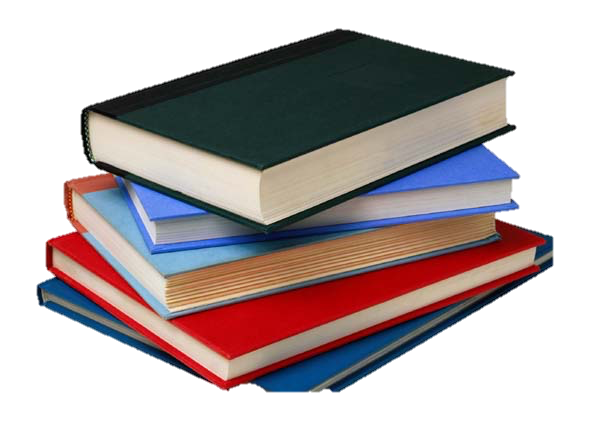 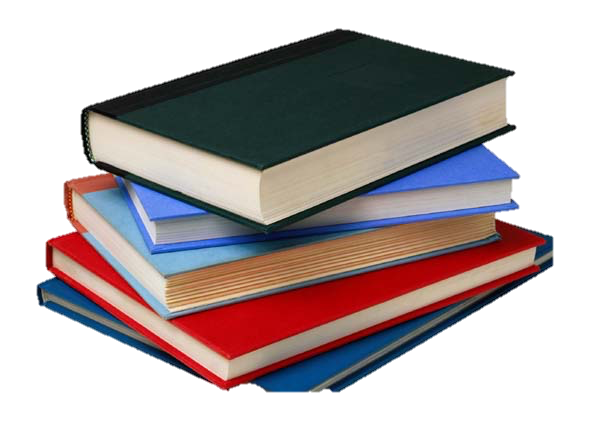 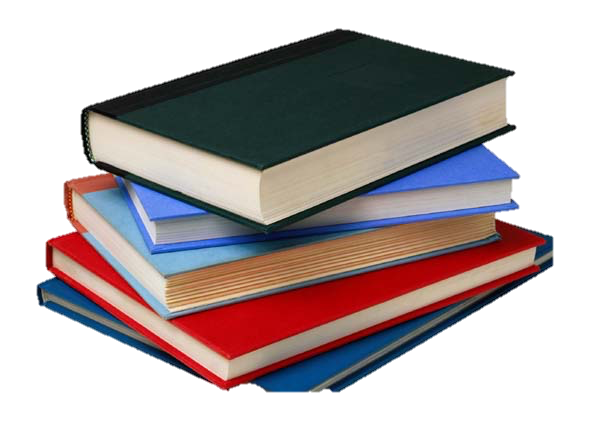 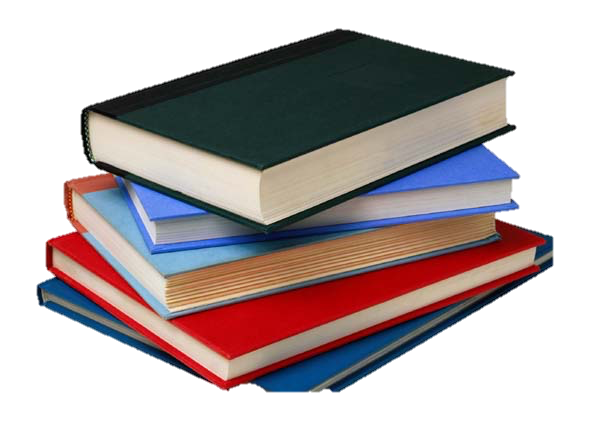 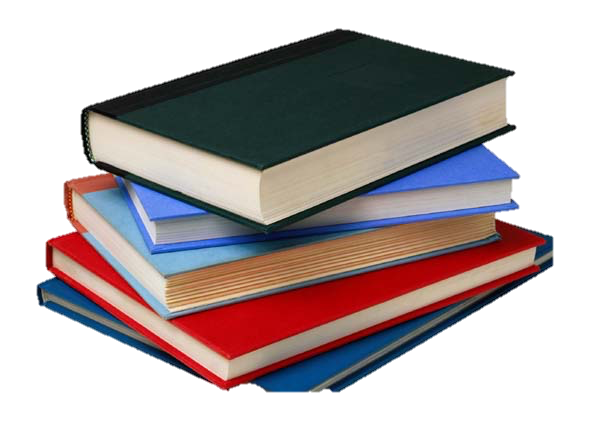 Fantasy
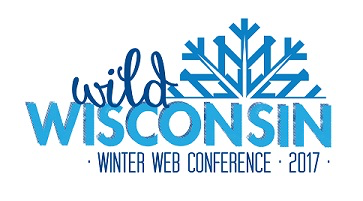 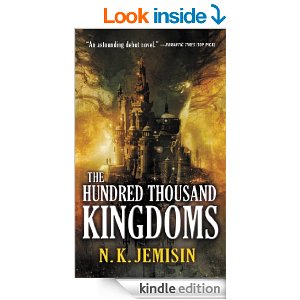 If they like dystopias and dark themes (Mortal Engines or Lemony Snicket)
Lynch, Scott.  Lies of Locke Lamora, Gentleman Bastards 
McClellan, Brian.  Promise of Blood, Powder Mage 
Bledsoe, Alex.  The Sword Edged Blonde, Eddie Lacrosse 
If they like traditional fantasy (Tamora Pierce)
Freeman, Pamela.  Blood Ties, The Castings Trilogy
Jemisin, N.K.  Hundred Thousand Kingdoms, The Inheritance Trilogy
Lackey, Mercedes.  Foundation, Heralds of Valdemar: The Collegium
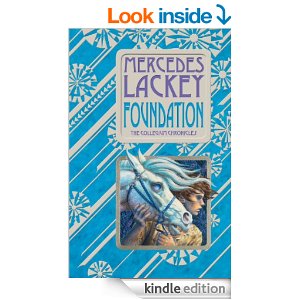 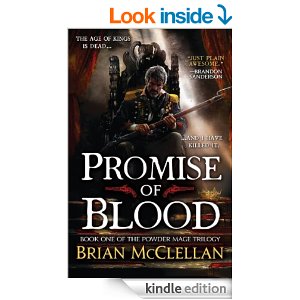 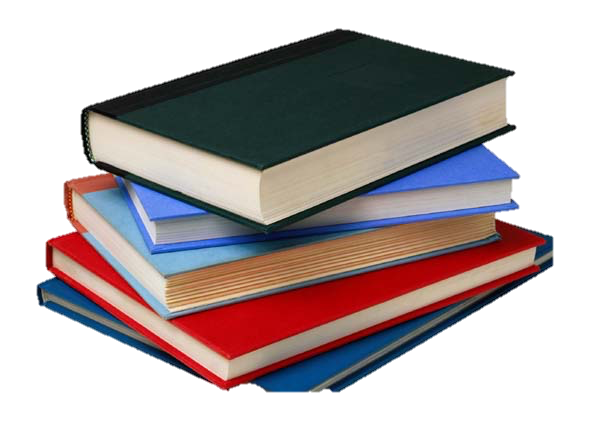 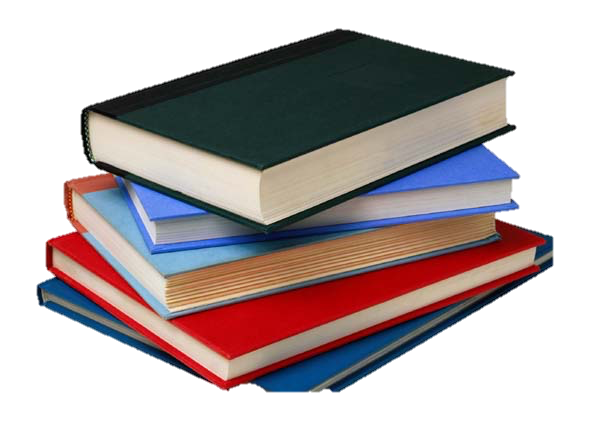 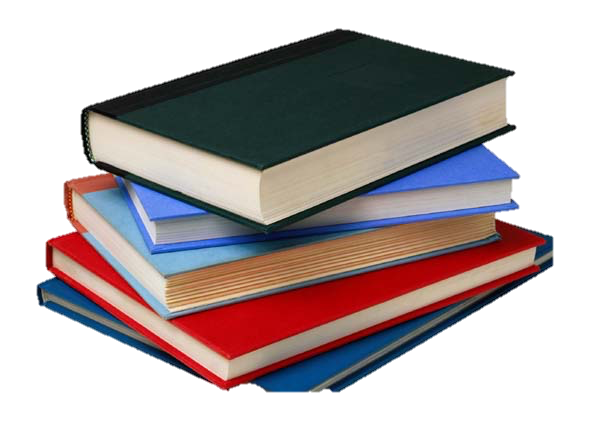 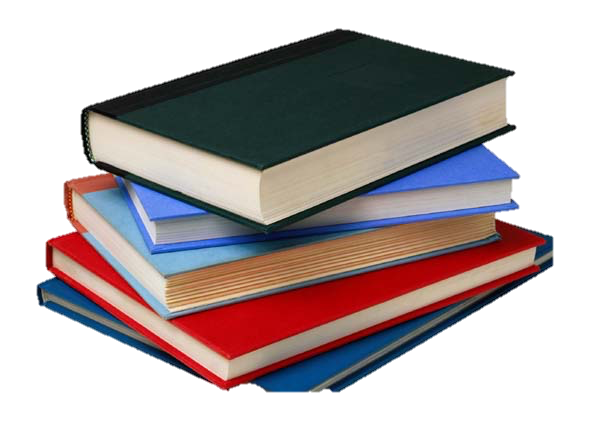 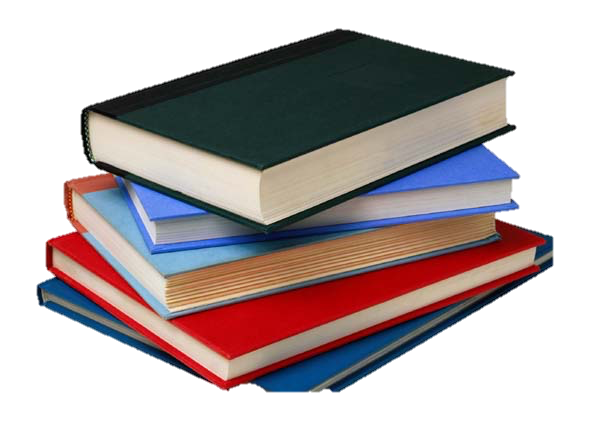 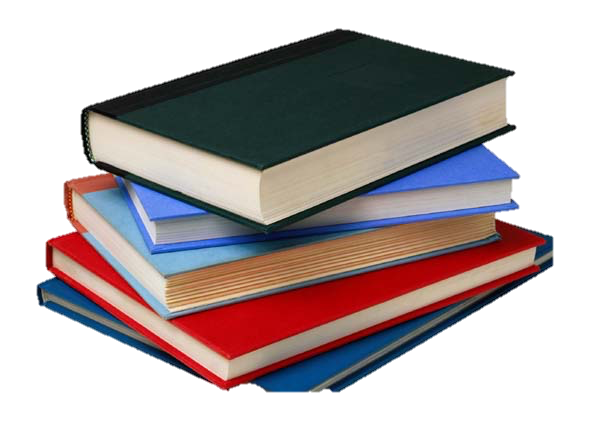 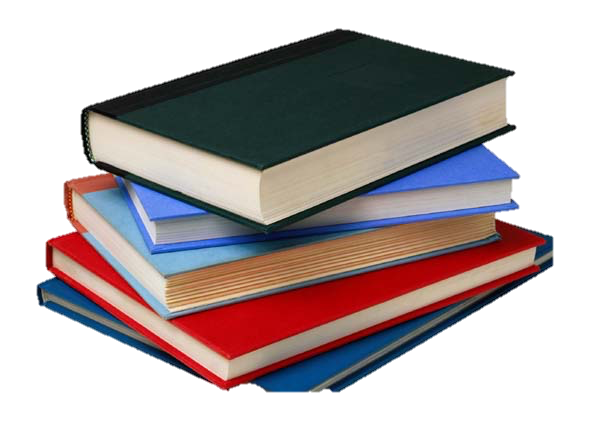 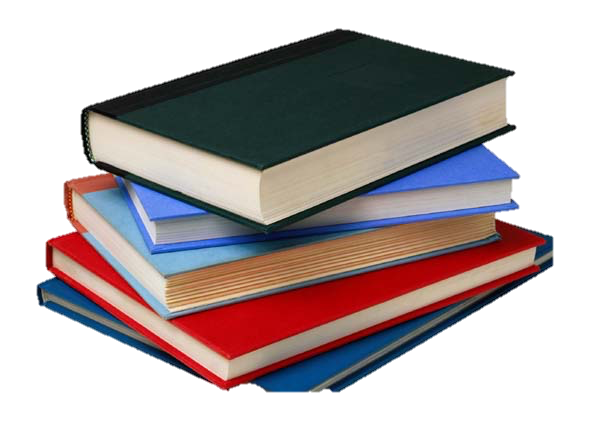 Urban Fantasy
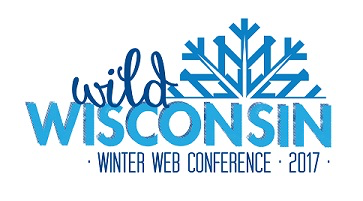 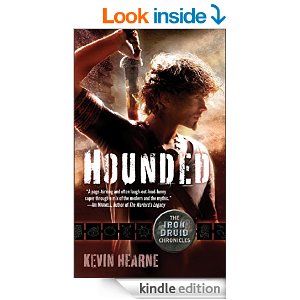 If they like Shadows by Robin McKinley
October Daye series by Seanan Mcguire
Iron Druid series by Kevin Hearne
Libriomancer by Jim Hines
If they like Clockwork Angel by Cassandra Clare (fantasy based steampunk)
Soulless by Gail Carriger
Jonathon Strange and Mr. Norrell by Susanna Clark
A Conspiracy of Alchemists by Liesel Schwarz
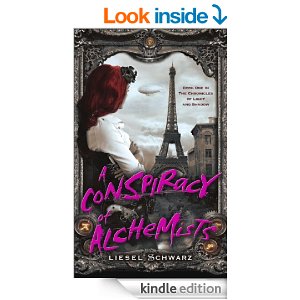 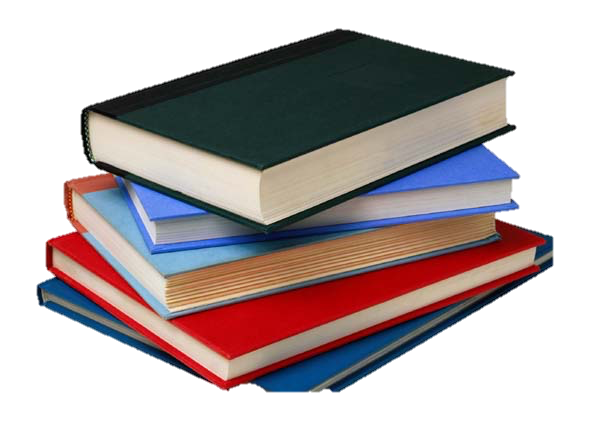 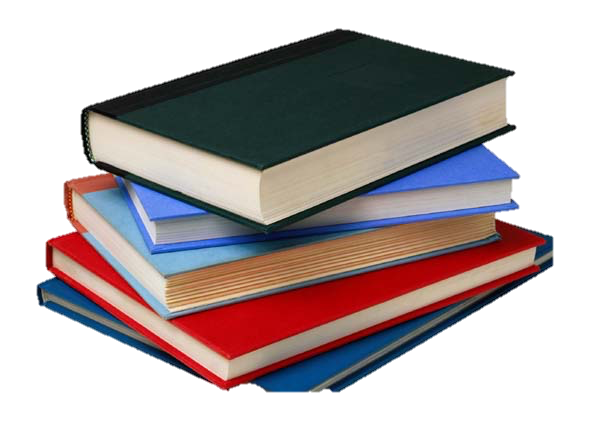 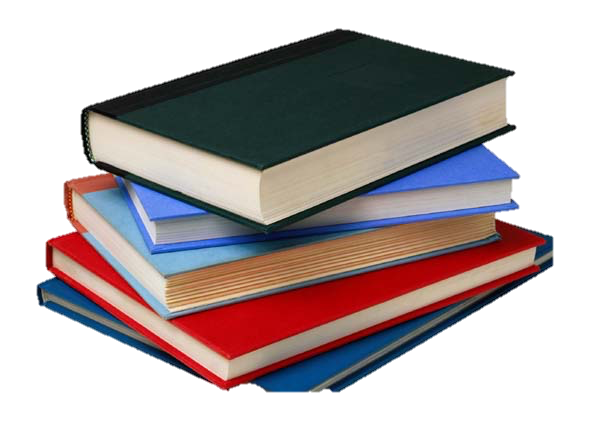 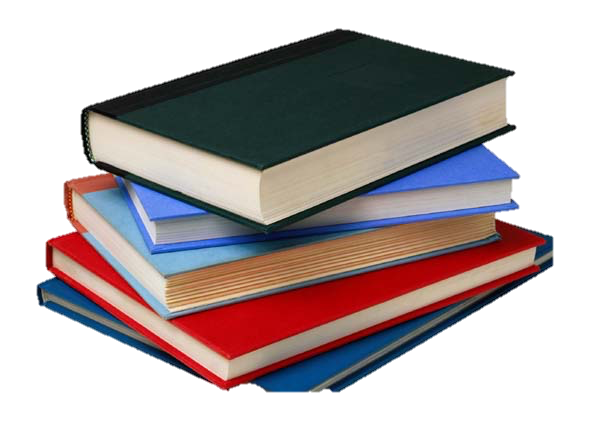 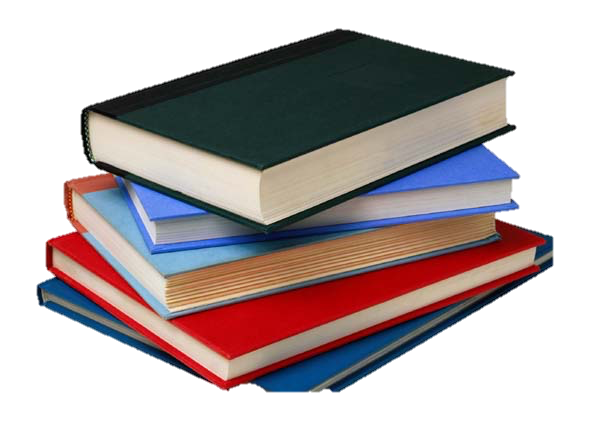 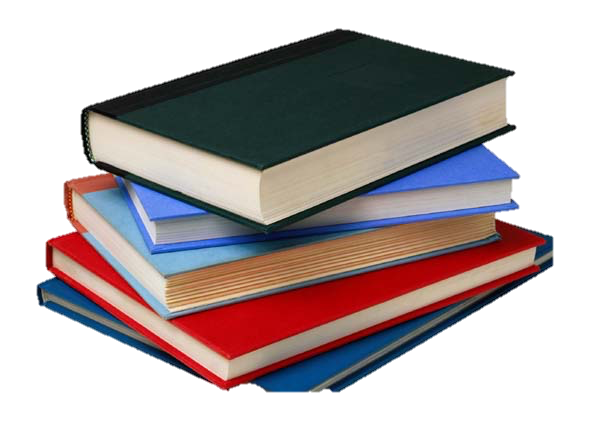 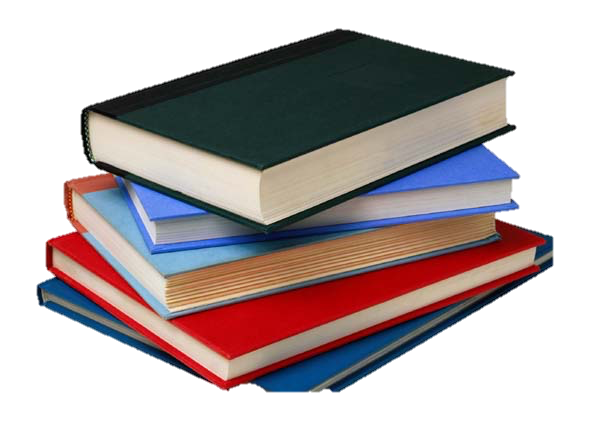 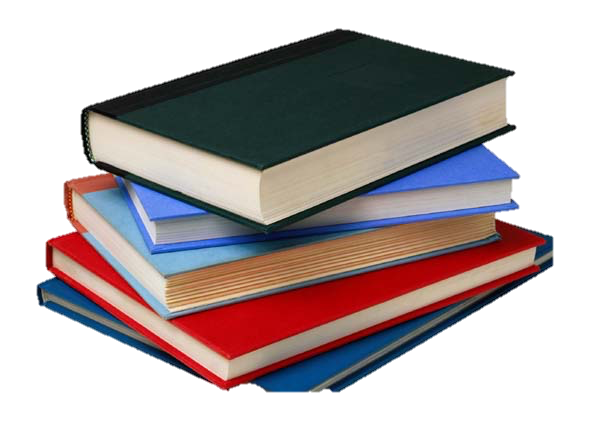 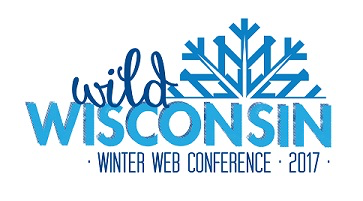 Let’s continue the conversation
What adult books have you successfully suggested to a teen reader?  
What books have you read recently that you think would be good for teen readers?

Email: jessicaemilymoyer@gmail.com

Twittter: @jessicaemoyer
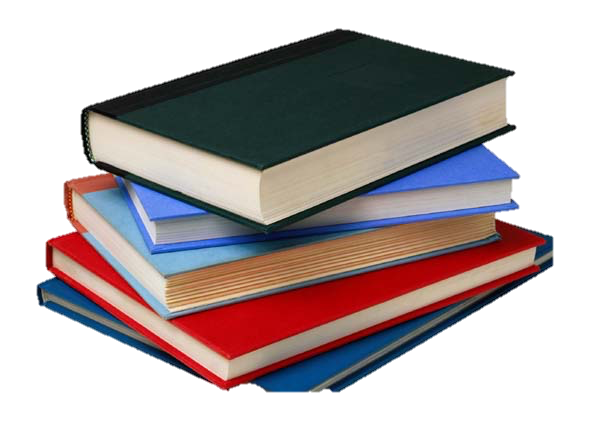 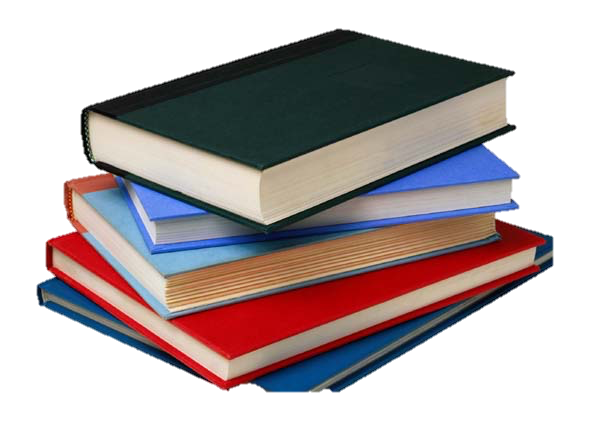 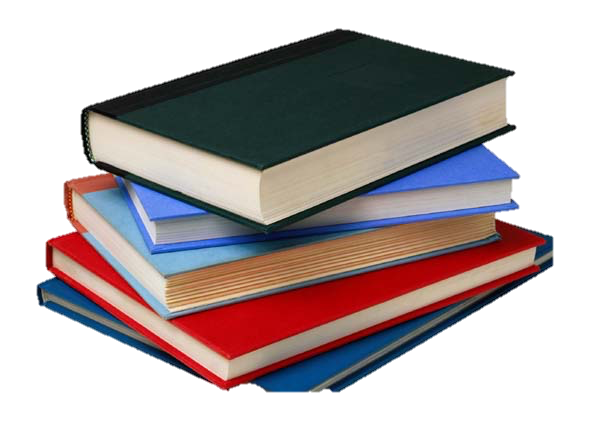 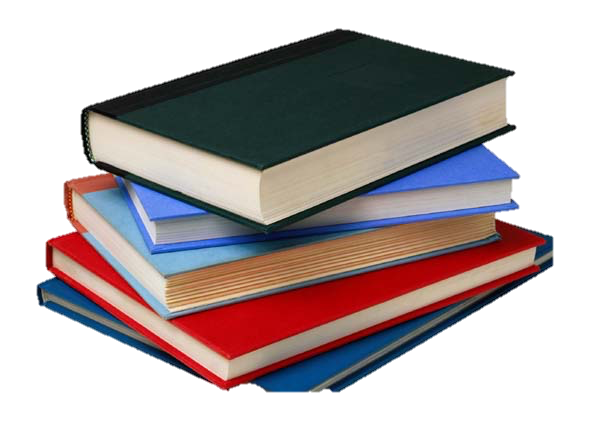 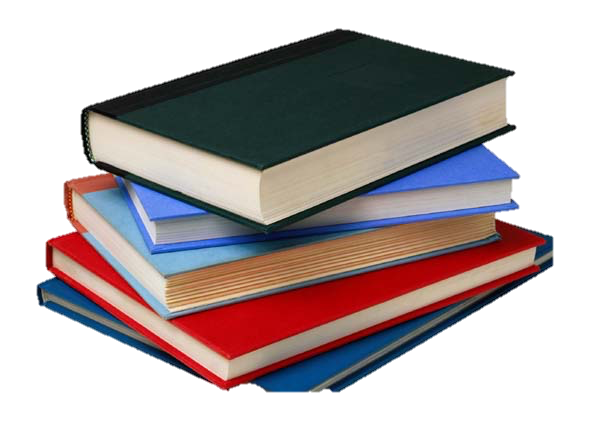 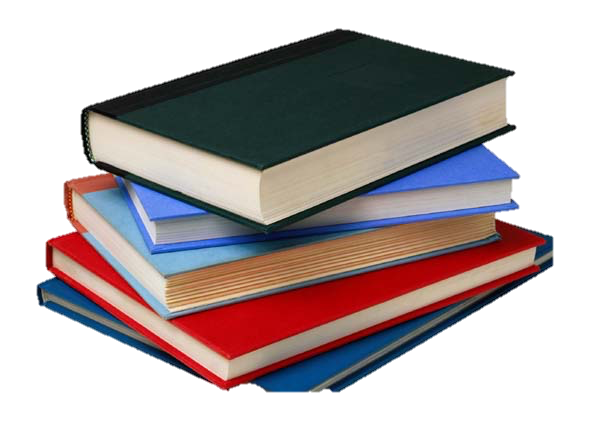 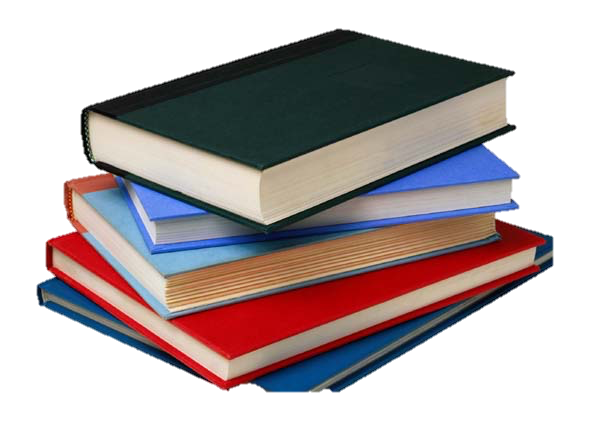 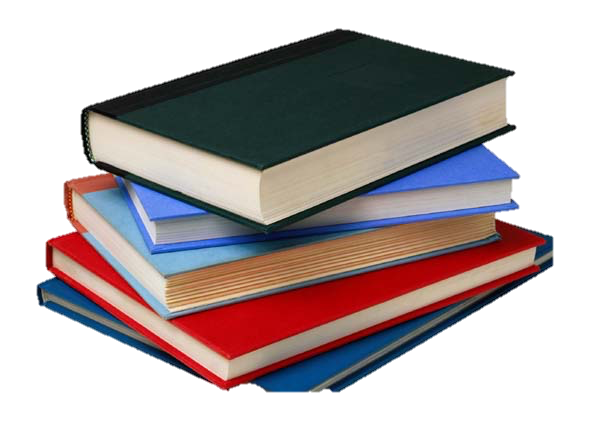